學校網路架構圖-示例1
自然(高)
C301
美勞教室
C302
六智
C303
五智
C304
C棟3F
自然(中)
C201
C202
四智
C203
三智
C204
C棟2F
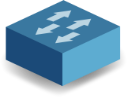 一智
C101
二智
C102
C103
C104
C棟1F
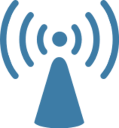 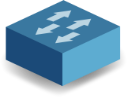 B棟1F
B101
B102
B103
音樂教室
B104
健康中心
B105
幼兒園
B106-108
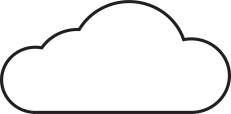 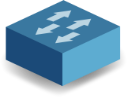 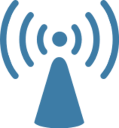 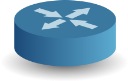 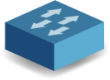 階梯教室
A201
A202
A203
網路中心
A204
電腦教室
A205
網路中心
A206
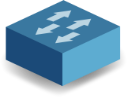 A棟2F
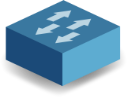 圖書閱覽室
A101
校長室
A102
辦公室
A103
愛的書庫
A105
檔案室
A104
A棟1F
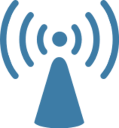 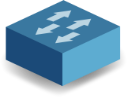 活動中心